THIRD GRADE
By: Third Grade Teachers
Welcome Families, please find your child’s desk and enjoy reading a personal letter from them. To encourage them as writers, please write them a response note.
Class Charter
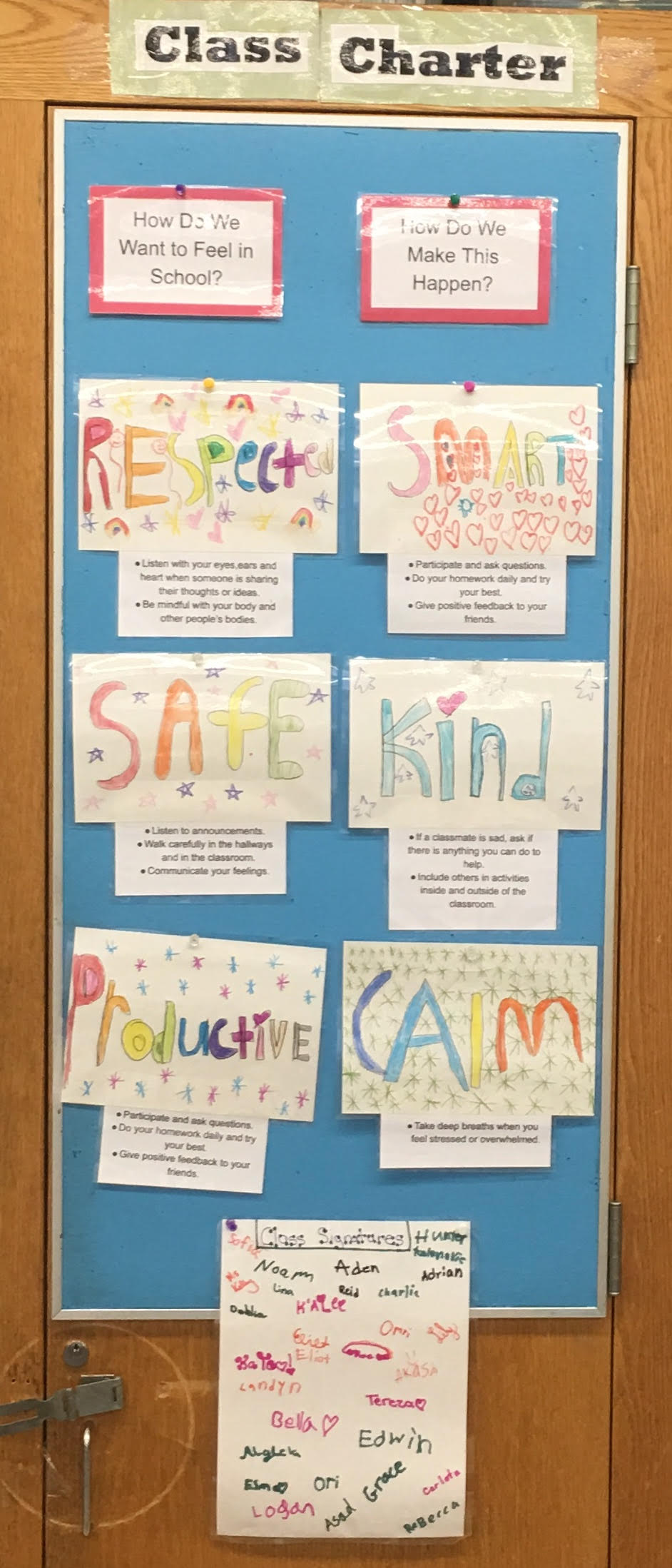 Class Incentives
Table Points (group incentive)
“Kelly Cash” (individual incentive)
Community Jar (whole class) 
Marble Jar (whole class)
A Typical Day
Prep Schedule
Homework
Homework Packets
Weekly and due on Mondays
Students are responsible for their homework materials (math homework notebook, Reading and Writing notebooks and homework folder( building  and encouraging independence)
Homework Help
Reading Logs - pages read, read for at least 30 minutes, to build stamina.
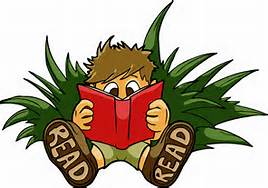 Why Can’t I Skip My 20 Minutes of Reading Tonight?
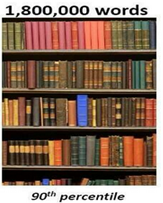 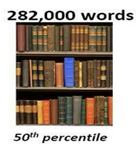 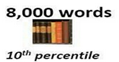 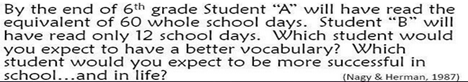 Reading Levels Slide
Reading Curriculum
Teachers College Workshop Model
Reading: Focus on building reading stamina, volume and comprehension
Stop and jots capture thinking during independent reading
Reading Partners and Book Clubs (Building a Reading Life, Mystery, Research Clubs, Social Issues) -  student driven discussions.
Nonfiction: Grasping Main Idea and Text Structures
TC Assessments for Reading Levels - 96% accuracy, fluency, inferential comprehension
Writing Curriculum
Types of Writing: Narrative, Information, Opinion, Baby Literary Essay and Fairytales
Writing Expectations: Writing at least a full notebook page each day to build stamina 
Writing HW - 2-3 times a week, same length as class writing
Self-Assessments using student checklist 
Writing Partnerships and Peer Editors
Mathematics:
Math Units aligned with Next Generation Standards
Number talk
Screeners
Math Rotations
Telling Time
Math Homework Notebook
Math Journal Tasks / Role of Math Notebook
Unit Topics: Addition & Subtraction, Multiplication & Division; Place Value & Problem-Solving with Mass, Time, and Capacity; Fractions; Area; Collecting and Displaying Data; Geometry: Quadrilaterals
Math Projects - real world application of concepts/skills learned during math workshop
Math Rotations
Math Basic Facts
Science
Amplify: (hands-on experiments, scientific thinking, habits of scientists) 
1. Measurement 
2. Inheritance and Traits 
3. Weather
4. STEM Activity (science, technology, engineering and mathematics)
Social Studies
Teacher’s College Units – Incorporating reading and writing skills within Social Studies
Research – Varied Note Taking Strategies (sketch, boxes and bullets, lists)
Units of Study: World Geographies and World Communities differentiated based on student’s interest (China, Nigeria, Brazil, Italy, Greece)
General Information
Birthday Policy: In class celebration with students
We celebrate all the birthdays of the month on the last Friday of each month.
We are adopting a no food birthday party policy, however your child can bring in something to share for show and tell.
Parent/Teacher Communication
Class Website: class306.educatorpages.com
 (Important Dates, Monthly Newsletters, Connecting to the Classroom, Test Prep)

Communicating with Me 
Email: kplater@ps166.org
Write me a note in my mailbox or sent with your child. 
Call the school and leave a message.
State Testing
New York State English Language Arts exam (ELA)
March 25th – March 26th 
2-Day Exam (multiple choice, short answer and extended response)
Administered to assess students’ progress toward the Common Core Standards in English Language Arts.
 
New York State Mathematics Test
April 21st – April 22nd 	
2-Day Exam (multiple choice, short answer and extended response)
Administered to assess students’ progress towards the Common Core standards in Mathematics.
 
For more information on any of the tests listed above, go to the
New York State Department of Education website at:
http://www.p12.nysed.gov/assessment/ei/eigen.html